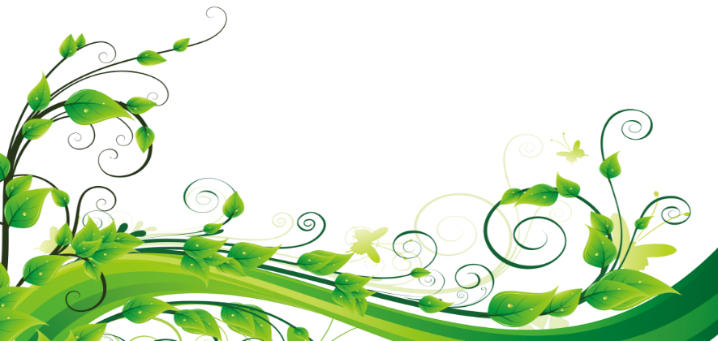 আজকের ক্লাসে সবাইকে ¯^vMZg
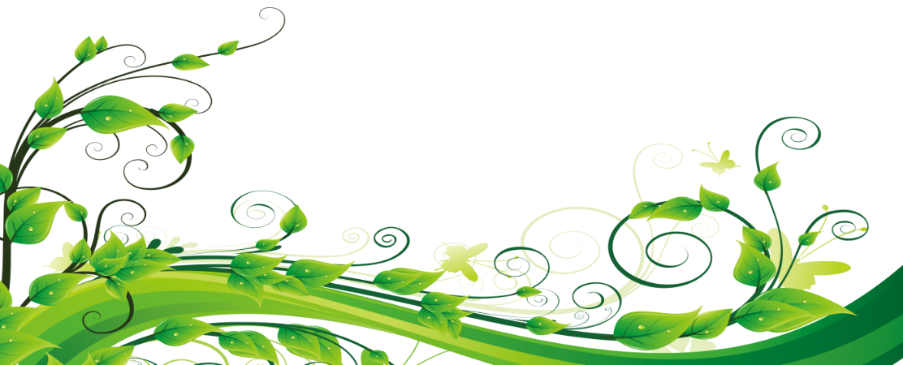 পরিচিতি
cÖv‡Yk PµeËx©
                       আইসিটি 
                              evBkvix D”P we`¨vjq I K‡jR
                                        Email: Praneshcb7@gmail.com
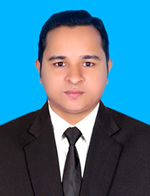 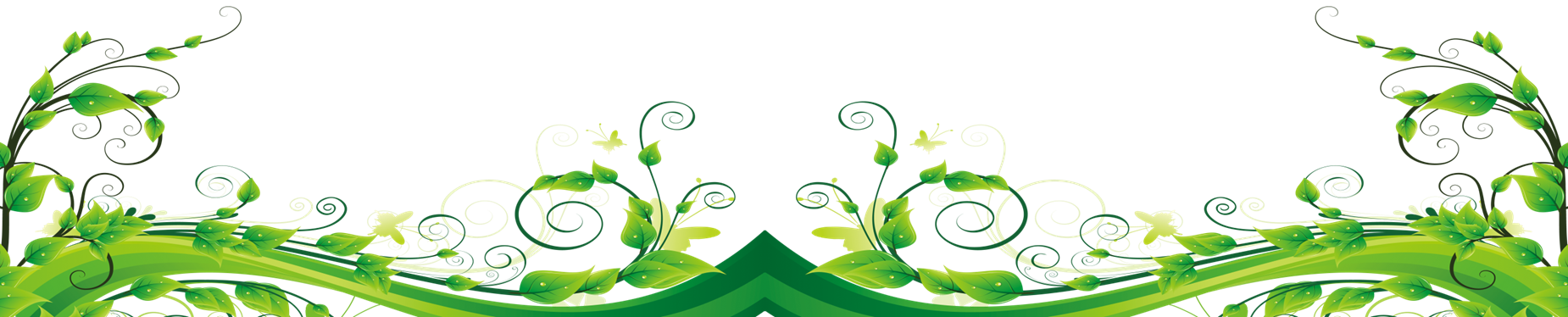 কম্পিউটার ও তথ্য প্রযুক্তি
বিষয়
কম্পিউটার অফিস অ্যাপলিকেশন – ১ 
শ্রেণিঃ একাদশ
অধ্যায়ঃনবম
সময়ঃ ৫০ মিনিট।
 তারিখঃ ১১/০৯/ ২০২১
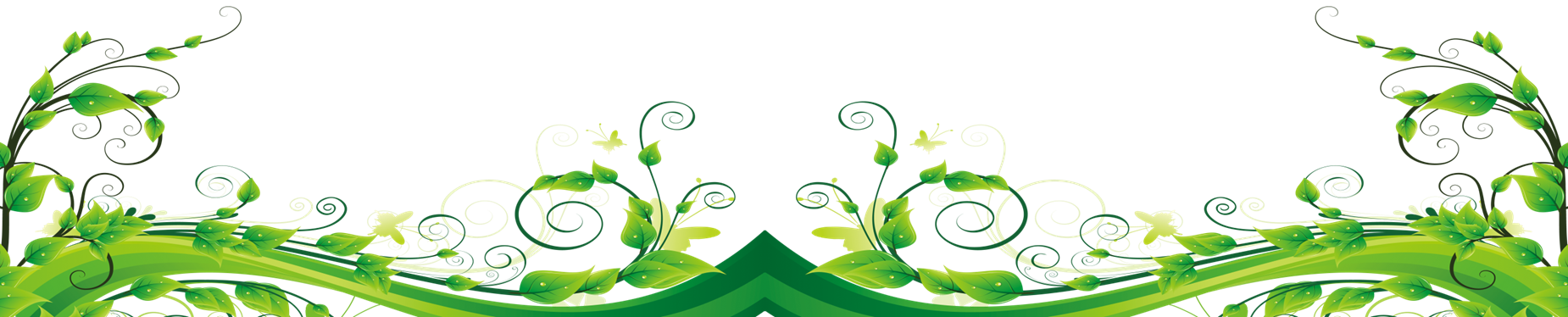 ছবিগুলো দেখে কী বুঝতে পারছ?
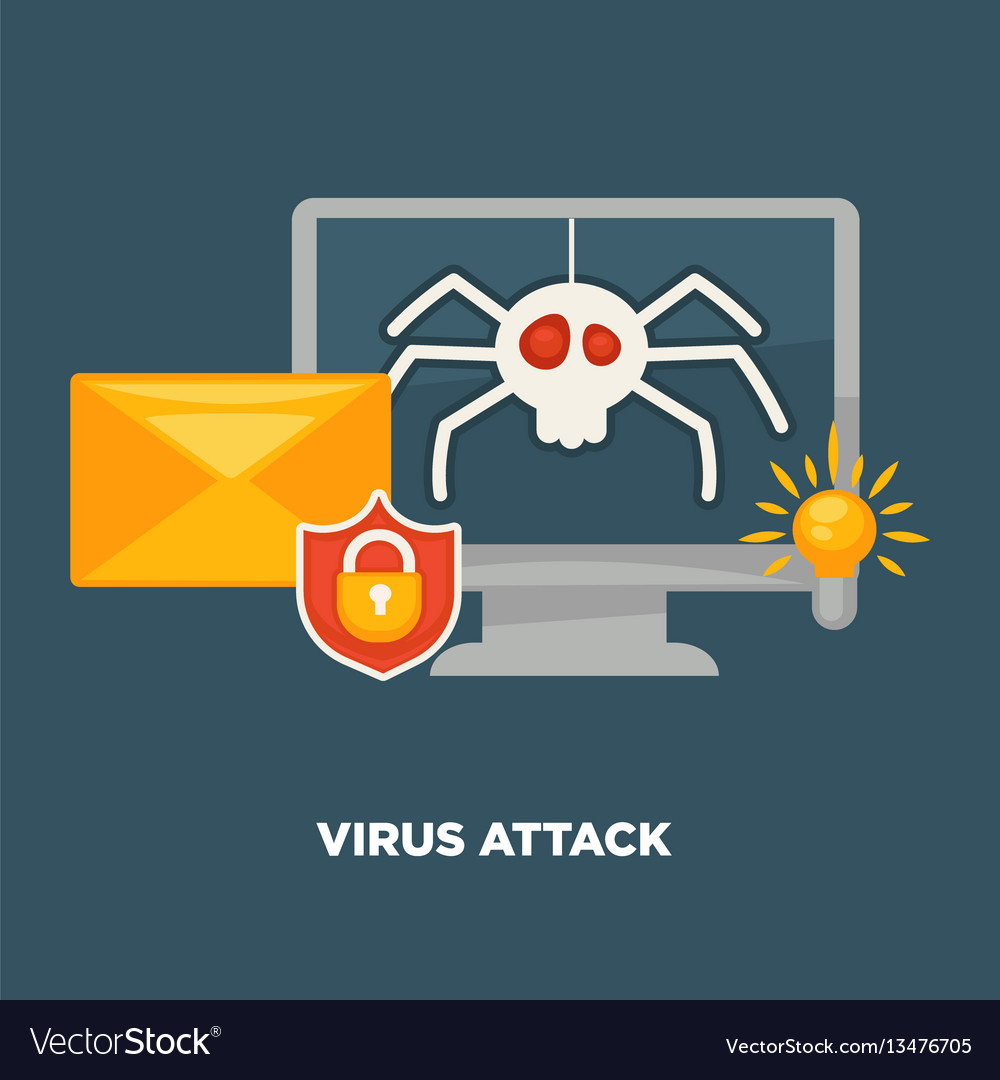 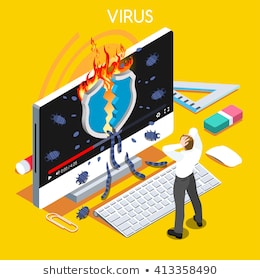 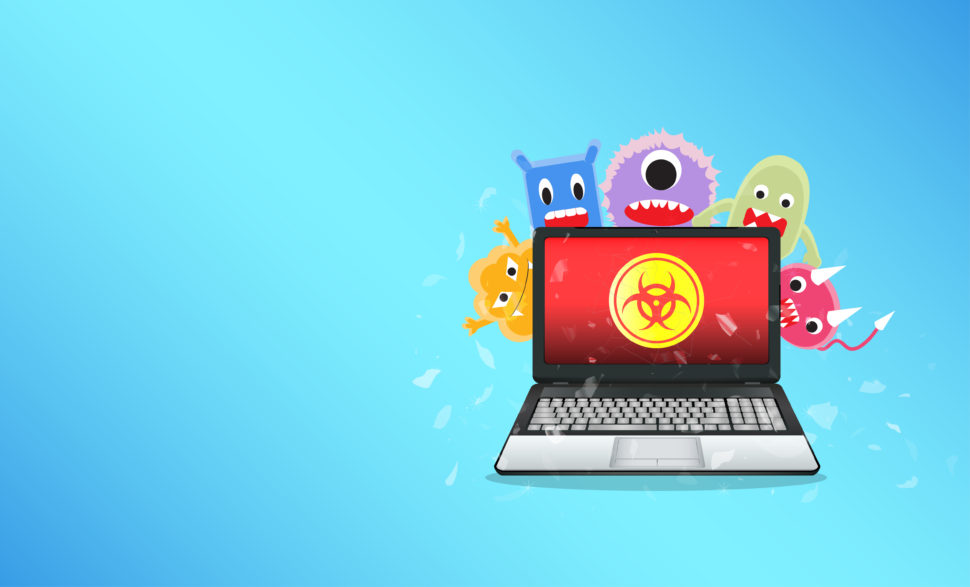 আজকের পাঠ-
কম্পিউটার ভাইরাস ও এন্টি ভাইরাস
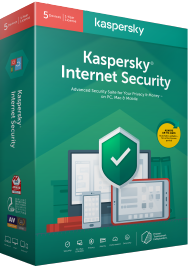 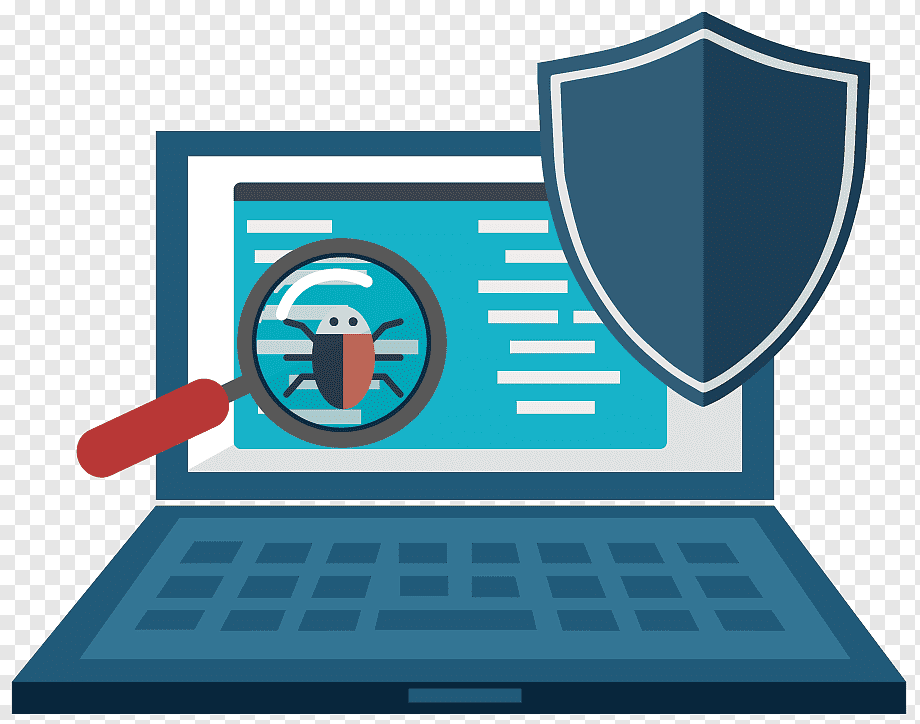 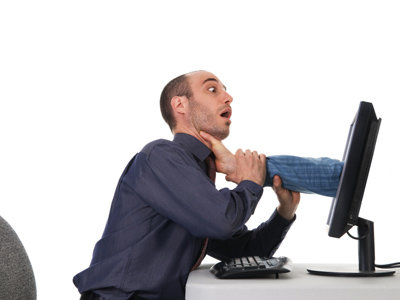 শিখনফল
এই পাঠ শেষে শিক্ষার্থীরা----
১. কম্পিউটার ভাইরাস কী তা বলতে পারবে ।
২. ভাইরাস আক্রান্ত কম্পিউটার চিহ্নিত করতে পারবে
৩. এন্টিভাইরাস প্রোগ্রামের গুরুত্ব বিশ্লেষণ করতে পারবে।
কম্পিউটার ভাইরাস
কম্পিউটার ভাইরাস এক ধরণের ক্ষতিকারক প্রোগ্রাম যা কম্পিউটারে প্রবেশ করে তথ্য ও উপাত্তকে আক্রমণ করে এবং নিজের সংখ্যা বৃদ্ধি করতে পারে।


VIRUS – 
Vital Information and Resources Under Sieze 
যার অর্থ - গুরুত্বপূর্ণ তথ্যসমূহ দখলে নেওয়া হয়েছে।
কম্পিউটার ভাইরাসে নামকরণ
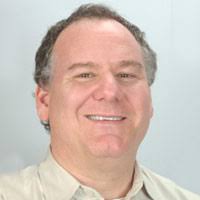 ১৯৮০ সালে ভাইরাস এর নামকরণ করেন। 
‘University of new Haven’ –এর অধ্যাপক ফ্রেড কোহেন  (Fred Cohen) ১৯৮০ সালে ভাইরাস এর নামকরণ করেন ।


ভাইরাস ফাইল বা সফটওয়্যারের ক্ষতি করে এমনটা নয় হার্ডওয়্যারকেও স্থায়ীভাবে ক্ষতি করতে পারে।
কম্পিউটার ভাইরাসের উদাহরণ
ভাইরাস আক্রান্ত কম্পিউটারের লক্ষণ
কম্পিউটার প্রোগ্রাম ও ফাইল ওপেন হতে বেশি সময় লাগছে 

মেমোরি কম দেখাচ্ছে ফলে গতি কমে গেছে 

অপ্রত্যাশিত বার্তা প্রদর্শিত হচ্ছে

নতুন প্রোগ্রাম ইনস্টলের ক্ষেত্রে বেশি সময় লাগছে

চলমান কাজের ফাইলগুলো বেশি জায়গা দখল করছে

যন্ত্র চালু করার সময় চালু হতে হতে বন্ধ বা শাট ডাউন হয়ে যাচ্ছে
 
ফোল্ডারে বিদ্যমান ফাইলগুলোর নাম পরিবর্তন হয়ে গেছে
ভাইরাস সাধারণত কী কী করতে পারে
কম্পিউটারে সংরক্ষিত কোন ফাইল মুছে দিতে পারে

ডেটা বিকৃত বা Corrupt করে দিতে পারে 

কম্পিউটারে কাজ করার সময় আচমকা আবঞ্ছিত বার্তা প্রদর্শন করতে পারে 

কম্পিউারের মনিটারে ডিসপ্লেকে বিকৃত বা Corrupt করে দিতে পারে 

সিস্টেমের কাজকে ধীরগতি সম্পন্ন করে দিতে পারে
ভাইরাস ছড়ানোর মাধ্যম
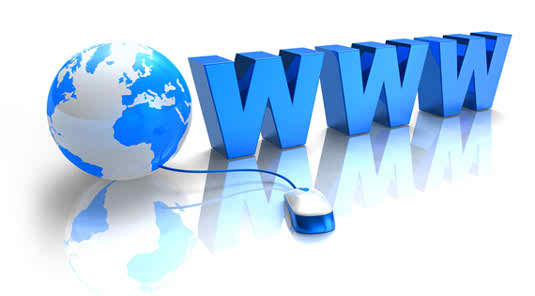 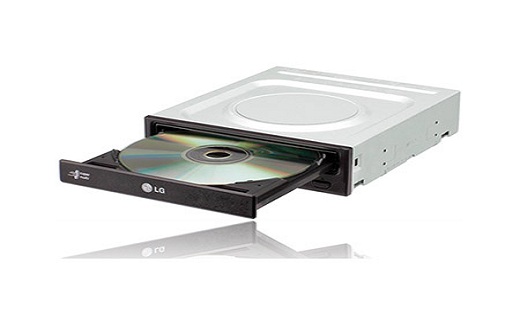 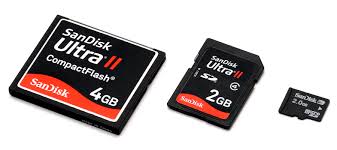 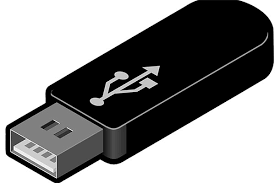 ইন্টারনেট
ফ্লাস ড্রাইভ
মেমোরী কার্ড
সিডি/ডিভিডি
এন্টিভাইরাস
ভাইরাস সনাক্ত করে দূরকরতে পারে।
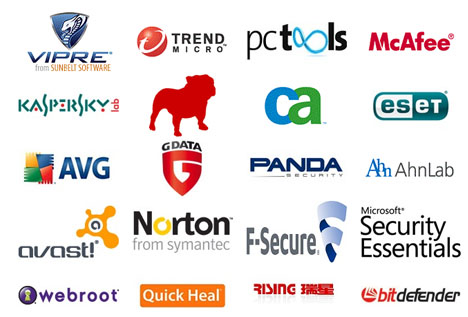 এভিজি এন্টিভাইরাস সফটওয়্যার (www.avg.com)

এভিরা  এন্টিভাইরাস সফটওয়্যার (www.avira.com)

এভাস্ট  এন্টিভাইরাস সফটওয়্যার (www.avast.com)
এন্টিভাইরাস
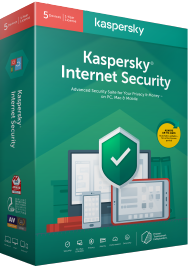 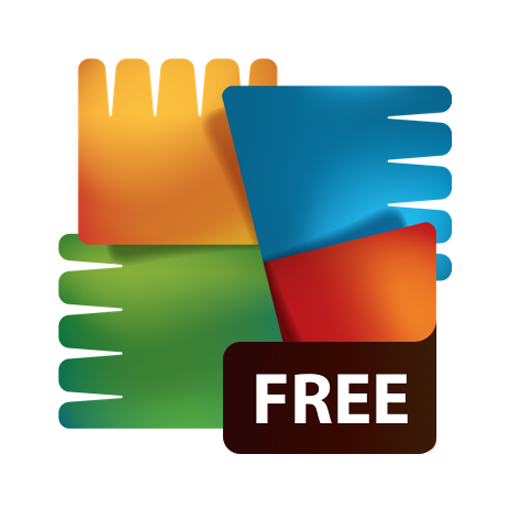 ভাইরাস থেকে রক্ষা পাওয়ার উপায়ঃ
কোন ফাইল বা সফটওয়্যার কপি করার পূর্বে তা ভাইরাসমুক্ত করা।

কম্পিউটারে সর্বদা এন্টিভাইরাস সফটওয়্যার Update রাখা।

নিরাপত্তা ব্যবস্থা নেই এমন ওয়েবসাইটে সতর্ক থাকা।

ইমেইল ব্যবহারে সতর্কতা অবলম্বন করা।

গেইম ব্যবহারে অতিরিক্ত সতর্ক থাকা।
মূল্যায়ন
১। কম্পিউটার ভাইরাস কি?

২। VIRUS এর পূর্ণরূপ কি?

৩। কত সালে ভাইরাসের নামকরণ করা হয়েছে ?

৪। ভাইরাসের নামকরণ করেন কে?

৫। ৪টি এন্টিভাইরাস প্রোগ্রামের উদাহরণ দাও?

৬। পরিচিত কয়েকটি ভাইরাসের উদাহরণ দাও?
বাড়ির কাজ
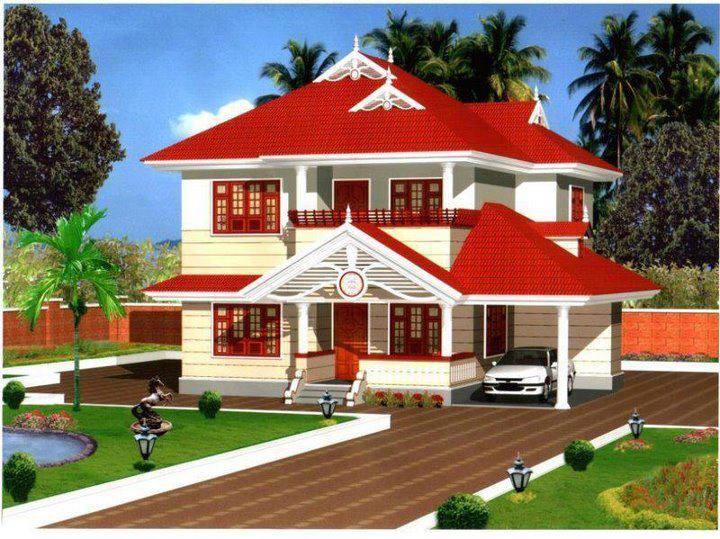 তোমার/তোমার বন্ধুর কম্পিউটারে ভাইরাসের কী কী লক্ষণ রয়েছে তা বর্ণনা কর।
ধন্যবাদ
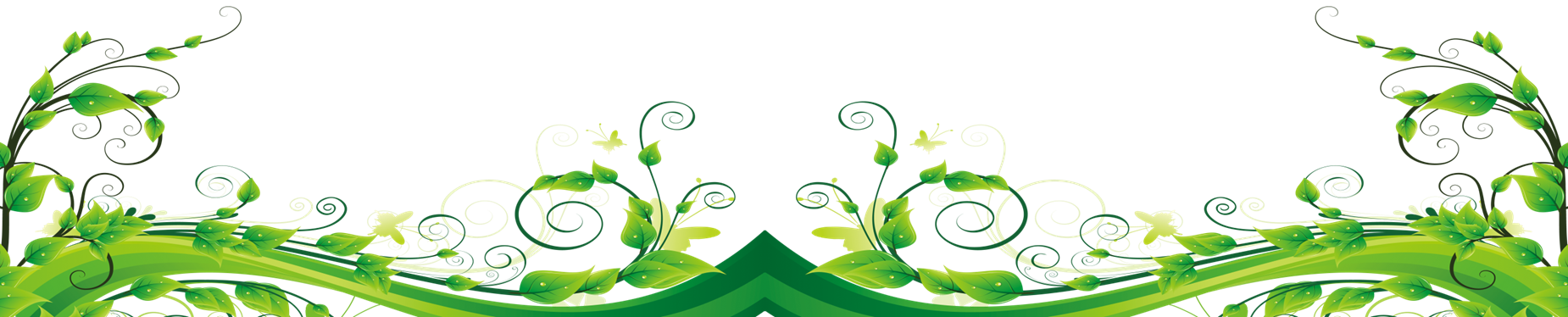